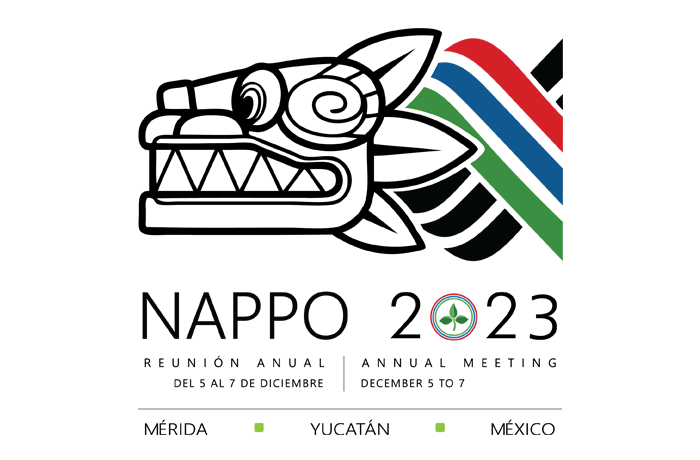 INFORMES DE LA INDUSTRIA DE LA NAPPO POR PAÍS

- MÉXICO –
Mario Puente Raya
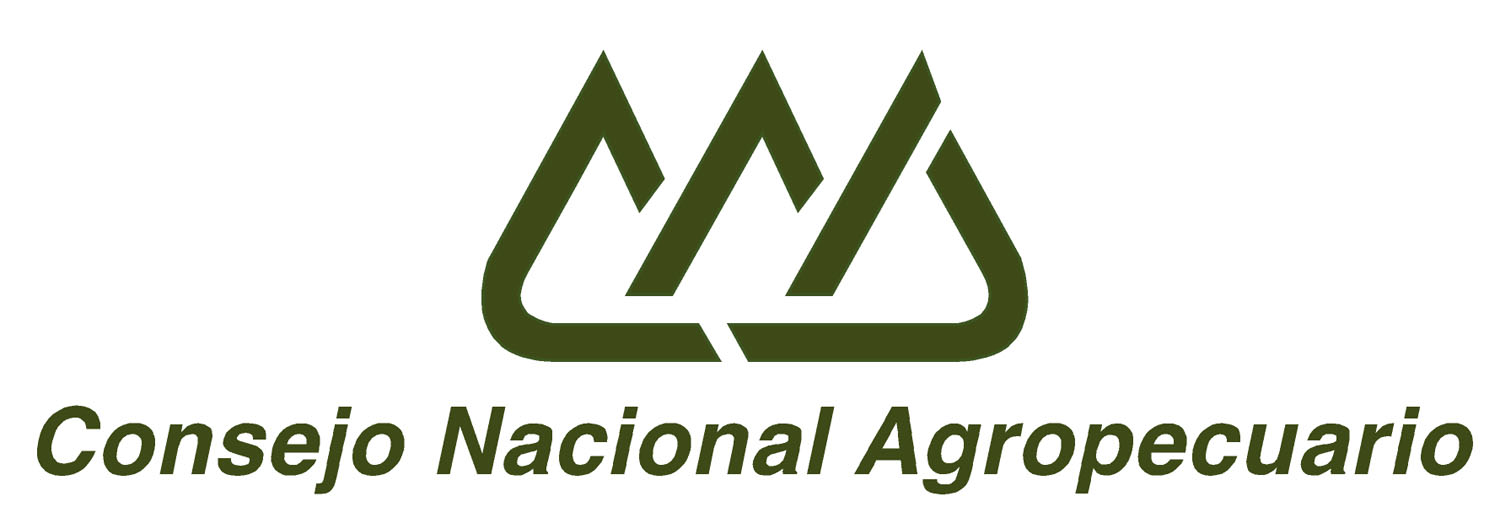 Noviembre 2023
ESTADOS UNIDOS Y CANADÁ SON NUESTROS PRINCIPALES SOCIOS COMERCIALES AGROALIMENTARIOS
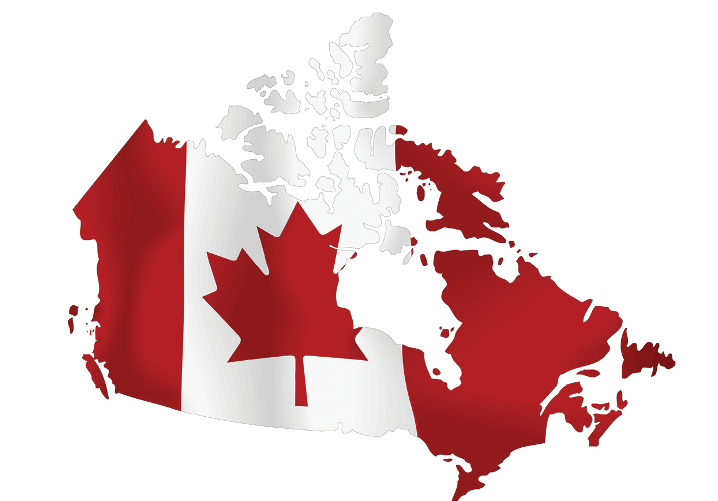 EUA 
+ 
Canadá

 80%
($75,570 MDD)
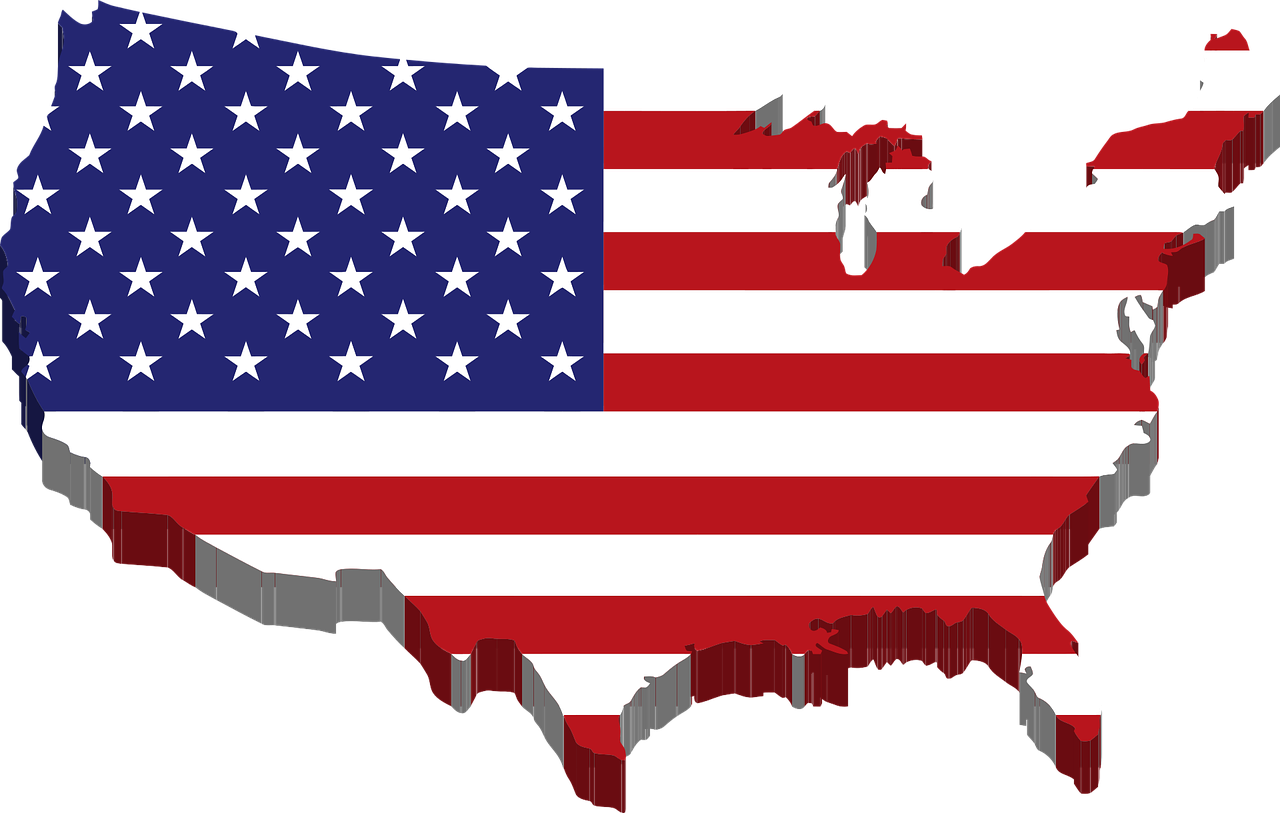 Fuente: Elaboración de la Dirección de Comercio Exterior del CNA, con datos del SAT, BANXICO, SE, SADER, FAS-USDA y Trade Data Monitor. Fecha de consulta: junio de 2023.
2
LA PRODUCCIÓN Y EXPORTACIÓN HORTOFRUTÍCOLA EN MÉXICO ES UN CASO DE ÉXITO GRACIAS AL T-MEC Y A LA SANIDAD E INOCUIDAD EN LA PRODUCCIÓN
La actividad hortofrutícola aporta alrededor del 40 % del valor total de la producción agrícola de México
Genera alrededor de 1.6 millones de empleos de jornaleros.

Contribuye a la balanza comercial superavitaria con 17 mil mdd.
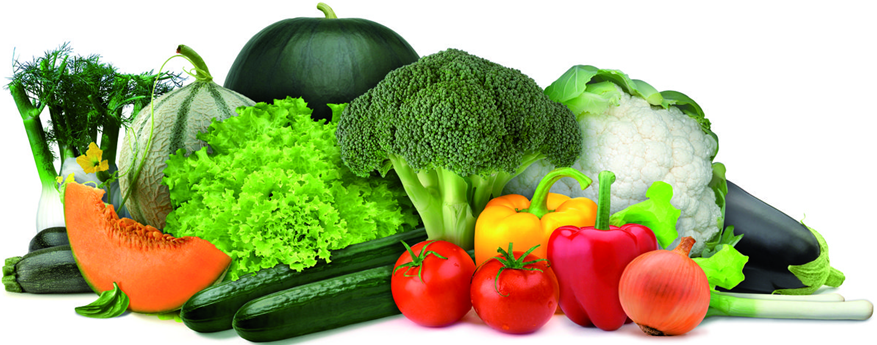 Sin duda, este subsector se puede considerar un caso de éxito, el cual ha incrementado sus envíos en más del 1,203% en los últimos 27 años.
Fuente: Elaborado por la Dirección de Comercio Exterior del CNA con Datos del U.S. Census Bureau Trade Data, FAS, USDA. Fecha de consulta: abril 2022.
MÉXICO CUENTA CON SÓLIDAS BASES NORMATIVAS EN MATERIA FITOSANITARIA:
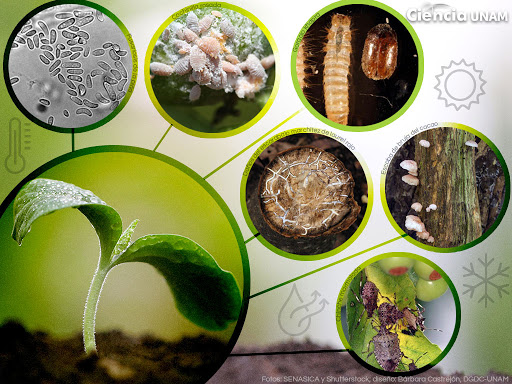 Acuerdo sobre MSF de la OMCConvención Internacional de Protección Fitosanitaria que involucra a 171 naciones.“Prevenir la diseminación e introducción de plagas de plantas y productos vegetales y promover las medidas apropiadas para combatirlas”Ley Federal de Sanidad VegetalSENASICAIICAOIRSANAPPO
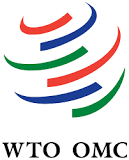 Por lo tanto, el buen estatus fitosanitario es un bien público
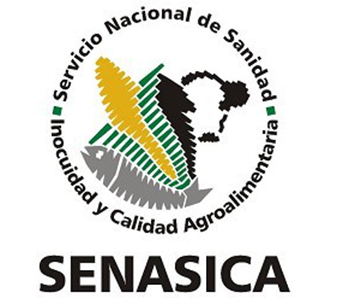 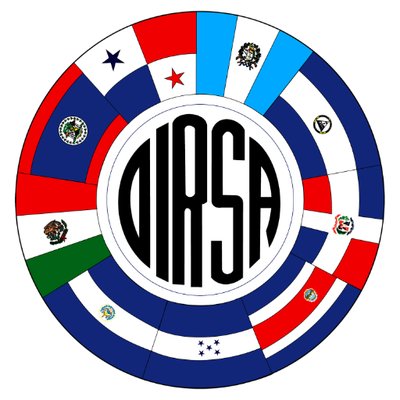 De las más de 1,000 plagas reglamentadas, México está libre de más de 900…

Ej.: Mosca del mediterráneo y gorgojo khapra.
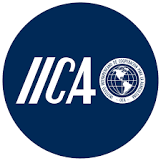 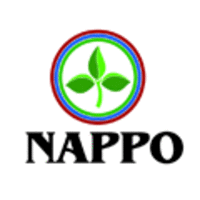 Fuente: SIAP/SADER y SE-Washington e información de USDA.
CERTIFICACIONES: EN SANIDAD, INOCUIDAD, CALIDAD ENTRE OTROS TEMAS (RESPONSABILIDAD SOCIAL, SEGURIDAD, ETC.) CON LOS MÁS ALTOS ESTÁNDARES MUNDIALES.
CERTIFICACIONES  COMPLEMENTARIAS PARA EL  COMERCIO
Una certificación se obtiene luego de que un organismo acreditado, se asegura de que un producto, proceso o servicio cumple con los requisitos especificados para obtener una garantía por escrito.
Orgánicos
RESPONSABILIDAD  SOCIAL
CERTIFICACIONES OBLIGATORIAS
ENTRE GOBIERNOS
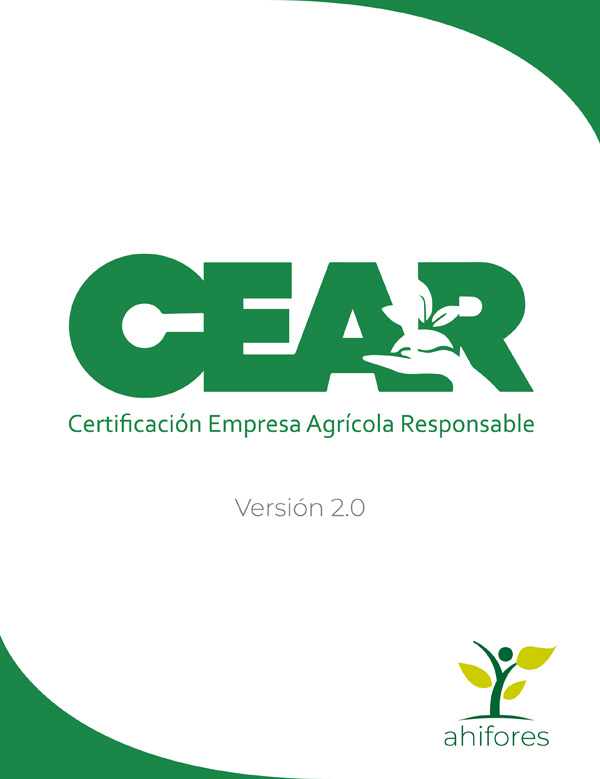 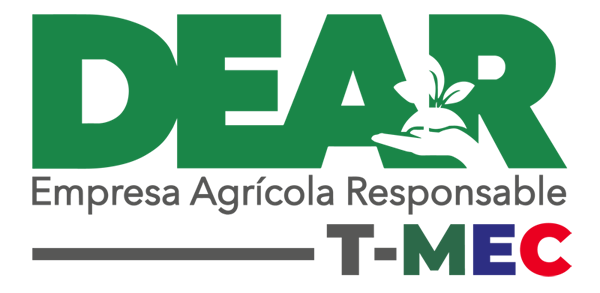 Responsabilidad  Social
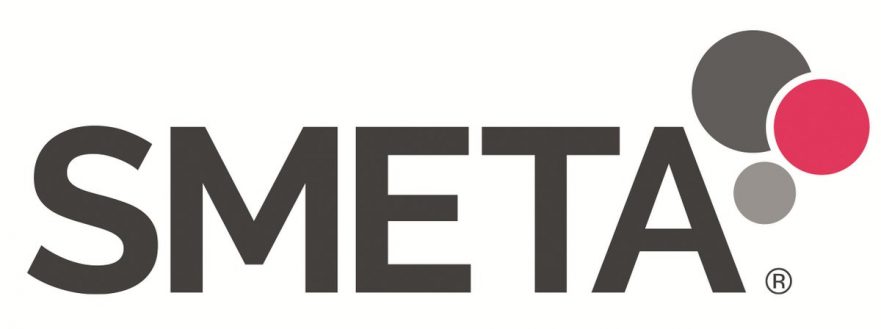 Procesados
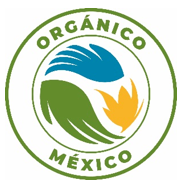 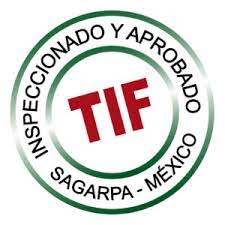 Cadena de  Custodia
BUMP  SRRC
GAP  FSMA
CALIDAD
Nivel  adecuado de  protección
Medidas  obligatorias  
(nuevas  regulaciones)
Trazabilidad
Sistemas de Reducción de  Riesgos de Contaminación  (SRRC)
Medidas Voluntarias
Calidad
SEGURIDAD
ORGÁNICAS
SE DEBE CONTINUAR FORTALECIENDO A LA INSTITUCIÓN GUBERNAMENTAL ENCARGADA DE PROMOVER Y SALVAGUARDAR EL BUEN ESTATUS SANITARIO DEL QUE GOZA EL PAÍS:
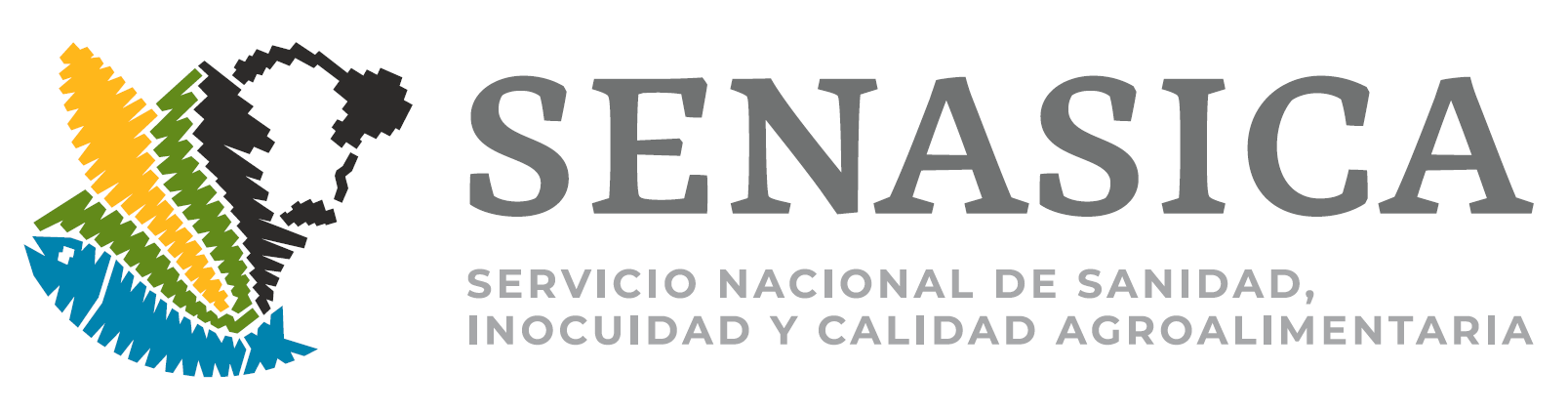 Con recursos económicos para el cumplimiento de sus objetivos.
Con recursos materiales y de infraestructura.
Con mayores recursos humanos , reconociendo que cuenta con personal altamente capacitado y profesional y que realizan una gran labor.
Es un gran activo que tenemos como País.
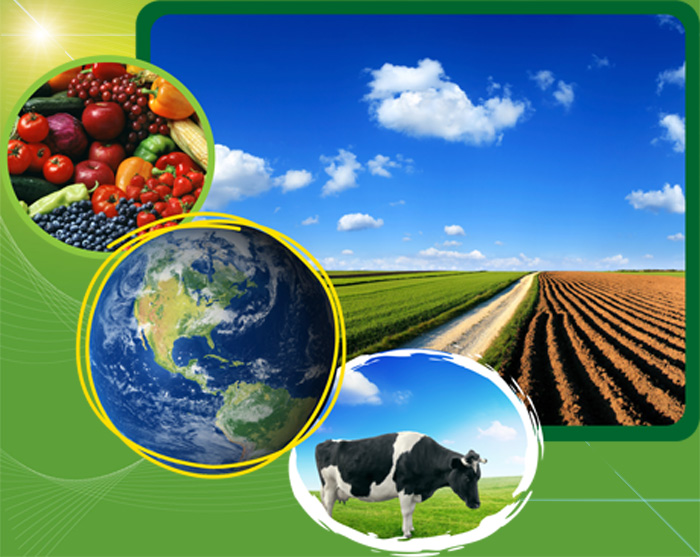 PARA ELLO ES FUNDAMENTAL:
COMO CNA, ESTAMOS PROMOVIENDO LAS ALIANZAS PUBLICO PRIVADAS CON SADER Y SENASICA
Promoción conjunta del 1er Congreso Nacional de Sanidad e Inocuidad Agroalimentaria, realizado el 6 y 7 de septiembre, en CDMX.
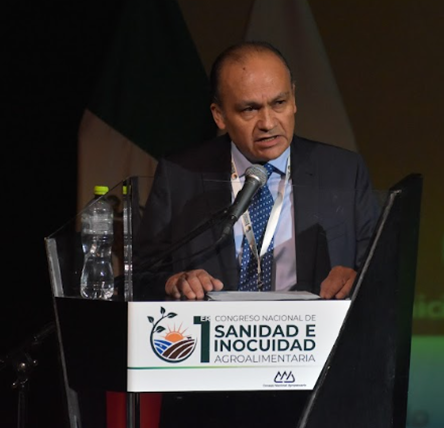 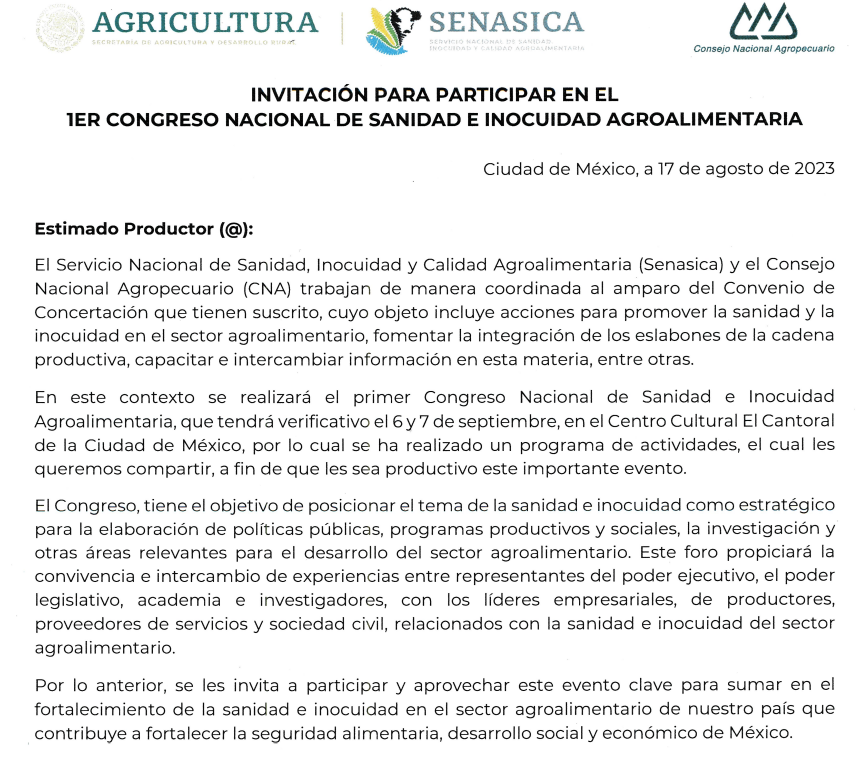 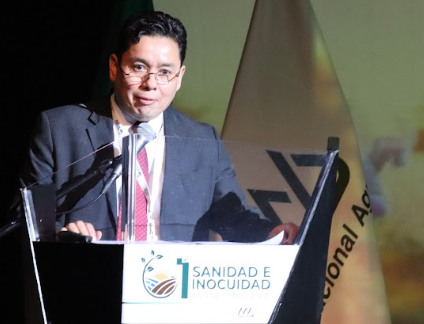 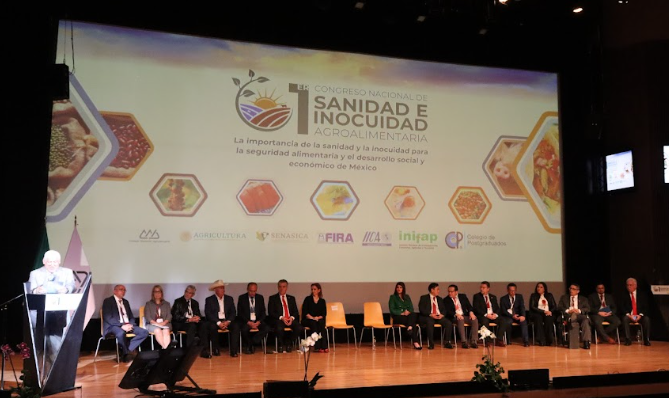 RETOMAMOS LOS TRABAJOS AL AMPARO DE CONVENIO DE CONCERTACIÓN CNA-SENASICA CON EL ING. JAVIER CALDERÓN, NUEVO DIRECTOR EN JEFE DEL SENASICA
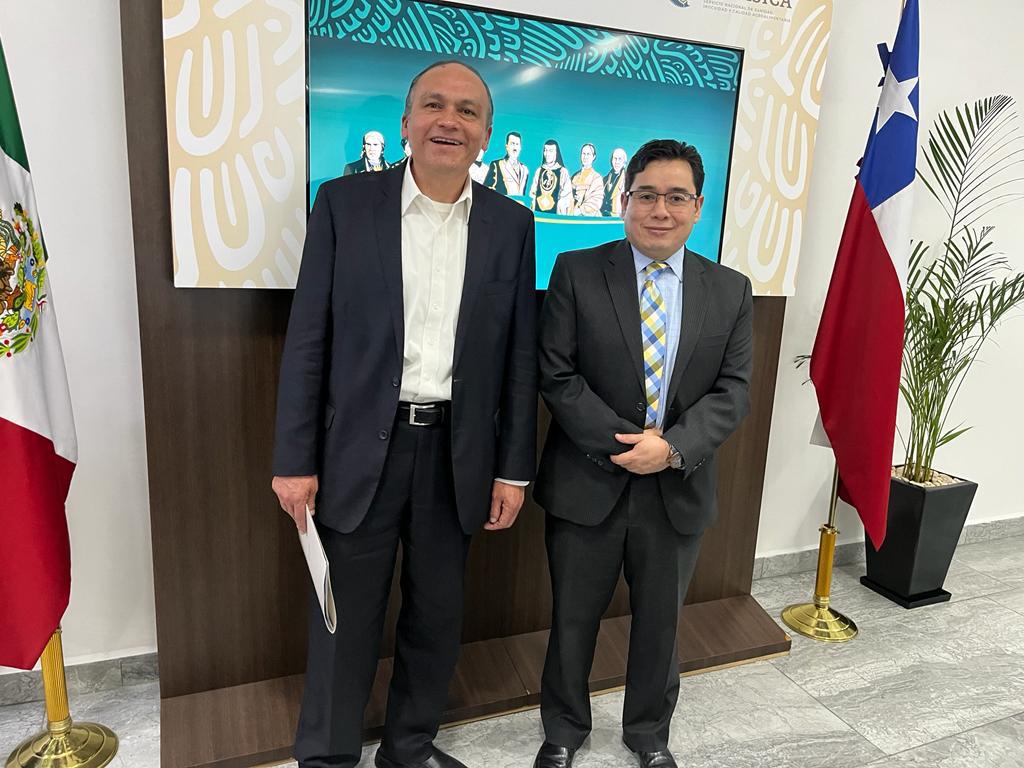 LOGRANDO IMPORTANTES AVANCES EN MATERIA DE SANIDAD E INOCUIDAD, AGRÍCOLA, PECUARIA, ACUÍCOLA Y PESQUERA  A TRAVÉS DE NUTRIDAS REUNIONES CON LOS GRUPOS DE TRABAJO
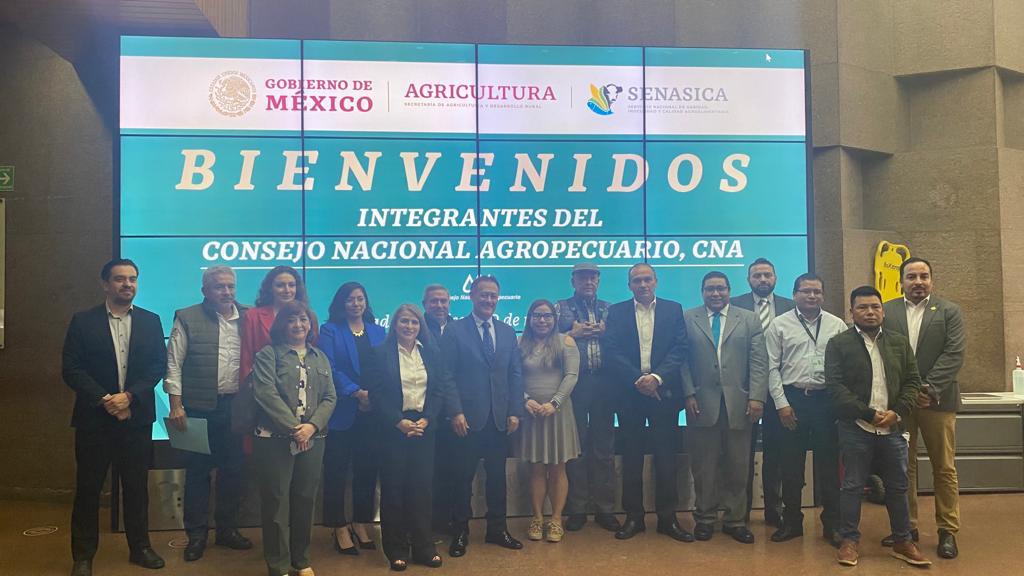 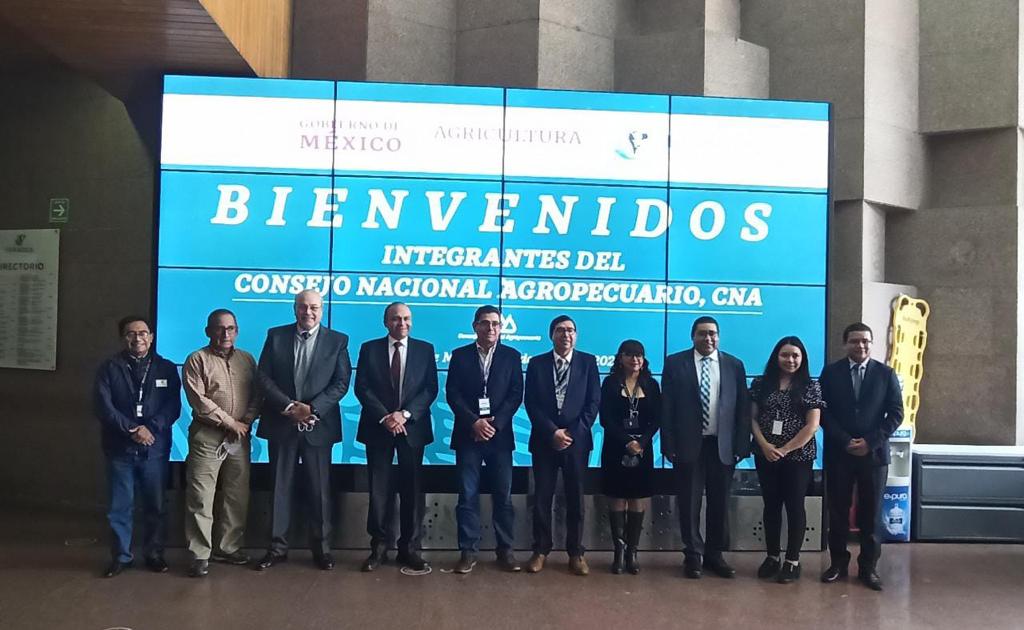 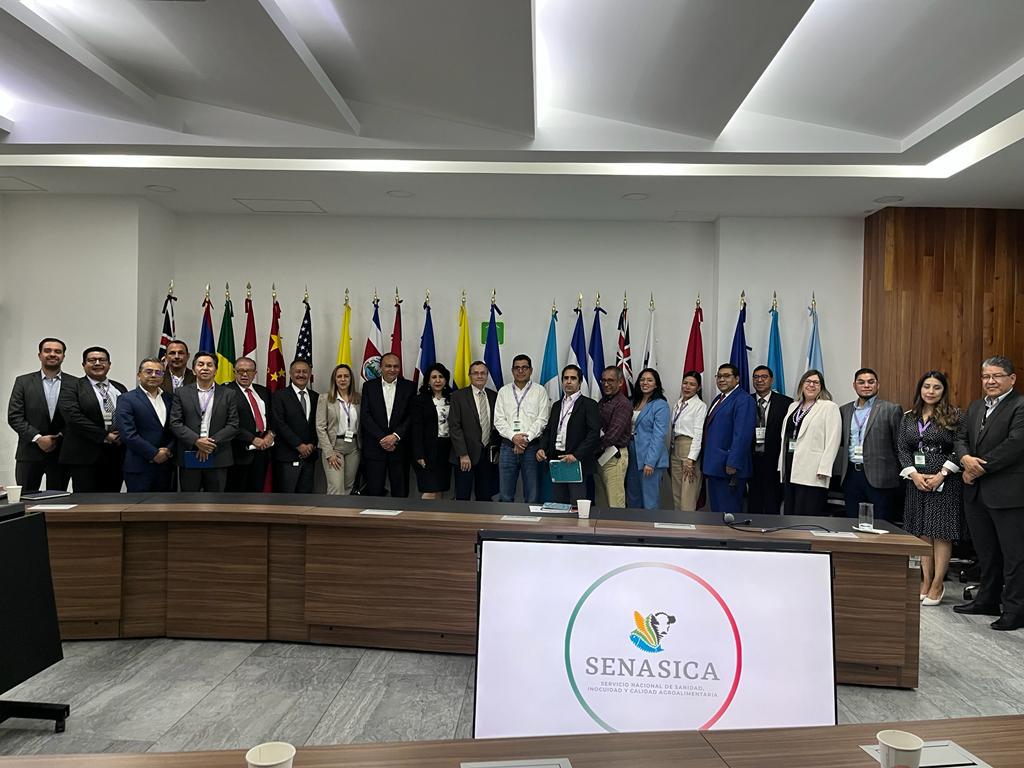 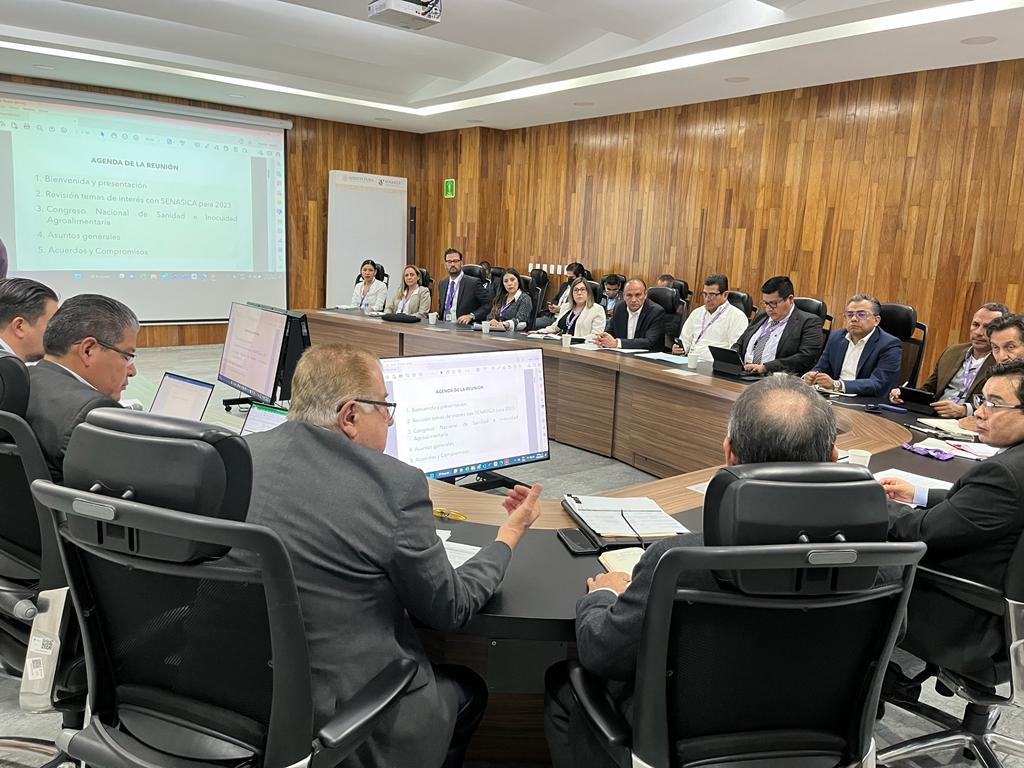 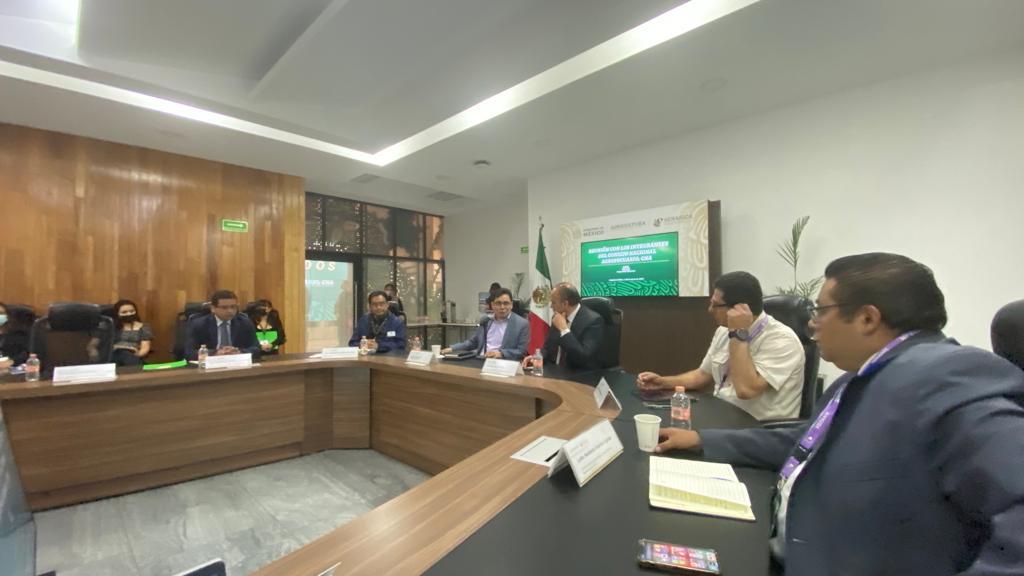 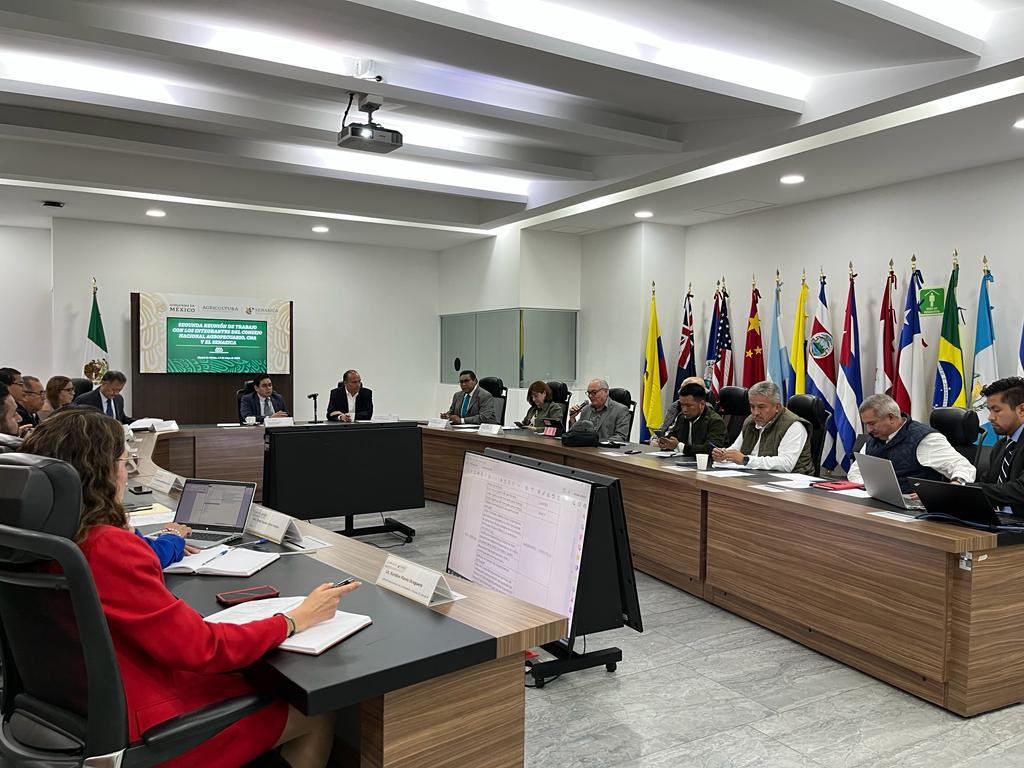 TEMAS TRABAJADOS CONJUNTAMENTE CON SENASICA EN EL GRUPO DE TRABAJO DE SANIDAD VEGETAL
CASO DE ÉXITO DE TRABAJO CONJUNTO MÉXICO: PAÍS LIBRE DE MOSCA DEL MEDITERRÁNEO
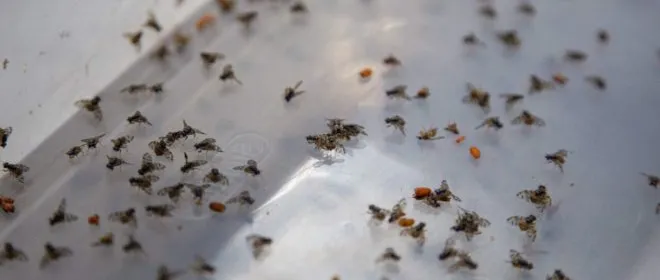 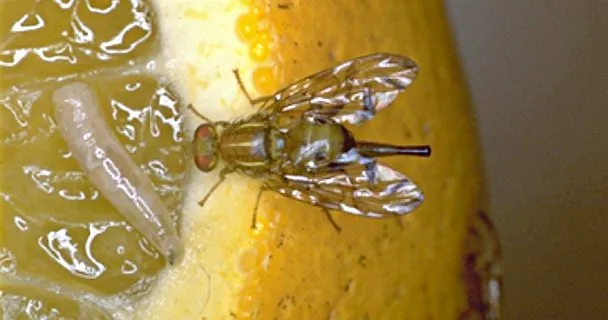 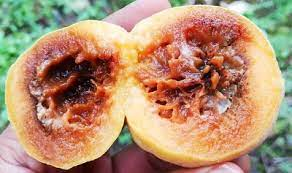 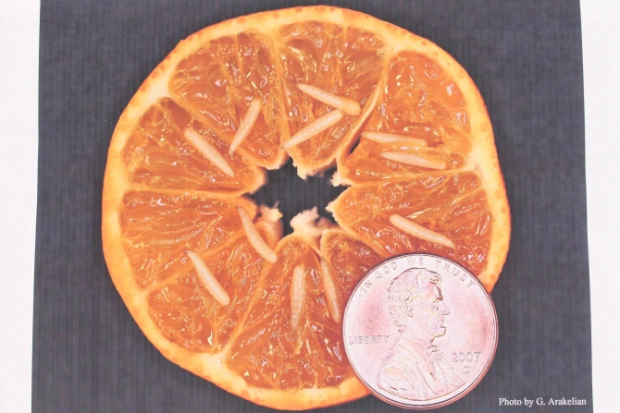 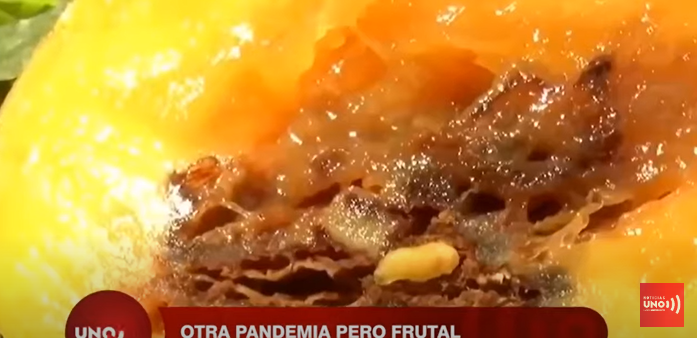 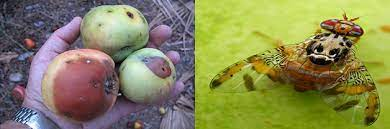 SENASICA en conjunto con CNA y la IP, ha logrado la erradicación del brote y dispersión de la mosca del mediterráneo en Colima, Cancún y el resto del territorio nacional, protegiendo -a escala nacional- alrededor de 1.9 millones de hectáreas de los principales cultivos hortofrutícolas que la plaga podría afectar y que tienen un valor superior a 189 mil 470 millones de pesos.
Organismos como CNA en coordinación con ANEBERRIES, APEAM, APEAJAL, CESAVECOL, Consejo Estatal de Melón y Hortalizas, Consejo de Papaya de Jalisco, EMEX, Proexport Papaya, y el Sistema Producto Mango del Estado de Colima, se sumaron a esta iniciativa, aportando más de 2 millones de pesos para la contratación de personal especializado, más de 3 mil litros de proteína hidrolizada, además de 20 vehículos, perihuelas, aspersores, y demás equipo técnico necesario para combatir la dispersión de dicha plaga en ese y más Estados.
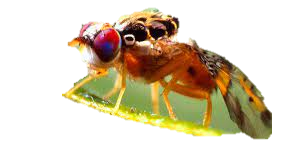 CASO DE ÉXITO DE TRABAJO CONJUNTO MÉXICO: PAÍS LIBRE DE MOSCA DEL MEDITERRÁNEO
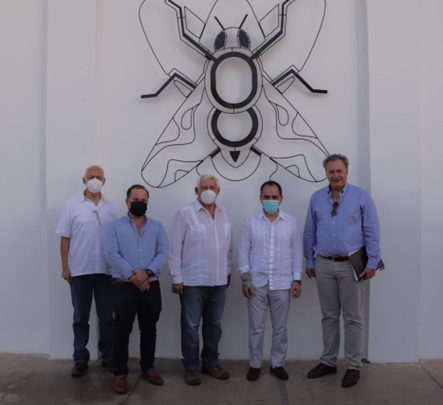 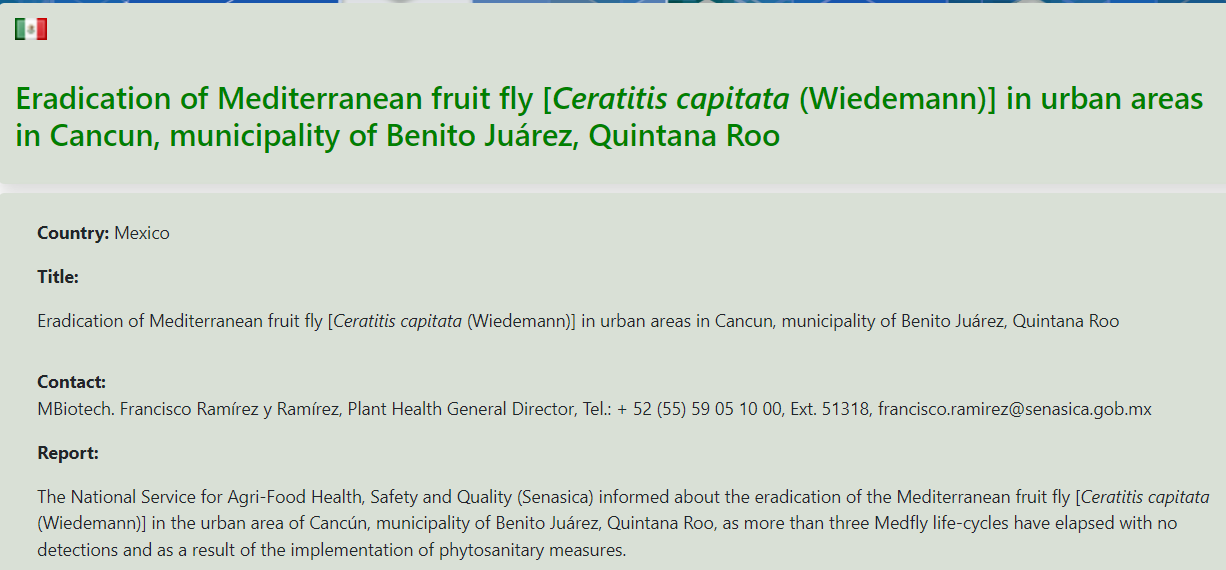 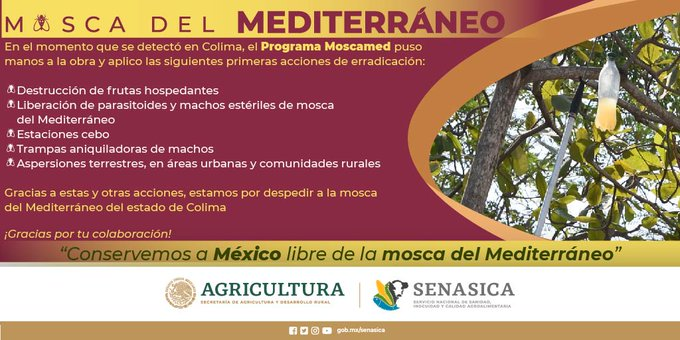 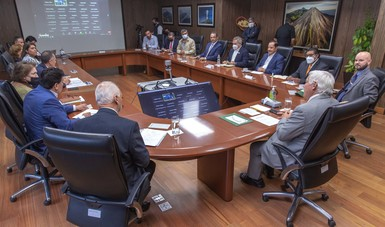 TEMAS DE INTERES PARA LA INDUSTRIA DE MÉXICO PARA EL PROGRAMA DE TRABAJO DE LA NAPPO
HLB y otras plagas cuarentenarias de cítricos.
Ambrosiales en aguacate.
Taller regional/diplomado NAPPO de ARP.
Documento de discusión/técnico sobre medidas de manejo de riesgo en semillas.
Certificación fitosanitaria electrónica en toda la región (MX-CAN).
Muestreo basado en riesgo. ¿Qué sigue?
Armonización de protocolos de diagnóstico en semillas (otras plagas).
Análisis de la implementación de los productos NAPPO en la región.
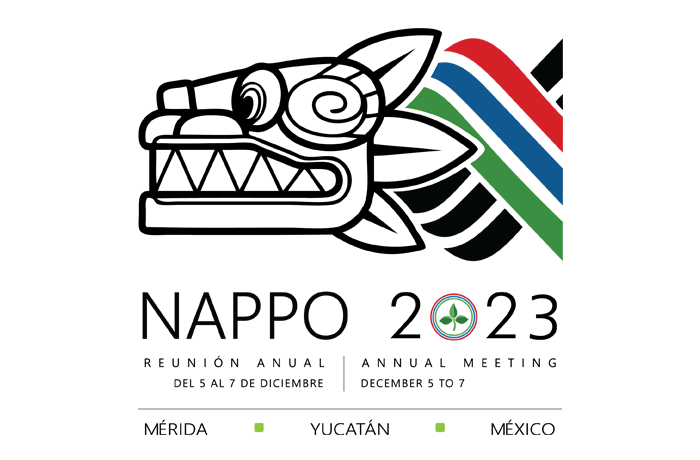 ¡MUCHAS GRACIAS!